Презентация на тему:        «Где обитают живые организмы»
Подготовила Каштанова Елена Алексеевна, учитель начальных классов МОУ « СОУ № 34 с УИП»                г. Саратова
Работать сообща.
Уметь выслушать друг друга.
Слушать других не перебивая, внимательно .
Уметь распределять обязанности между собой, чётко знать долю работы каждого.
Уметь договариваться, помогать друг другу.
Правила работы в группе
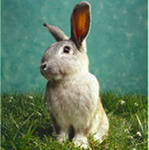 растут
дышат
питаются
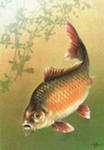 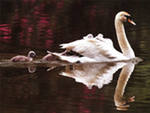 размножаются
умирают
ЖИВЫЕ ОРГАНИЗМЫ
ГДЕ ОБИТАЮТ ЖИВЫЕ ОРГАНИЗМЫ ?
атмосфера
гидросфера
литосфера
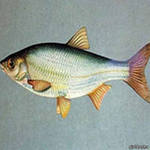 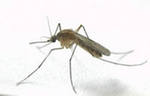 атмосфера
литосфера
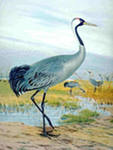 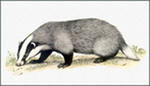 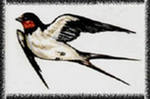 гидросфера
Живая оболочка-БИОСФЕРА
Спасибо за урок,  все молодцы!
Интернет ресурсы:
                            
   www.zooclub.ru
   www.ONN.SU
   www.gazeta.aif.ru
   www.classmag.ru